Diabète – consultation multidisciplinaire
Approche électrophysiologiqueF. Wang – C. Göbels - K. Benmouna
ENMG et DIABèTE
PNP axonale, LD, S > M, C	- fibres sensitives de gros calibre ( A alpha, A bêta): 		=> ataxie	- fibres sensitives de petit calibre (A delta, C): 		=> douleurs neuropathiques et dysauto	- mécanismes : toxicité axonale et microvasculaire de 			l’hyperglycémie chronique, syn métabolique, cellule de 		Schwann, stress oxydant et inflammatoire
MN ou MNX ou PRN	- axonale, pfs démyélinisantes	- NLD	- M > S	- A/SA	-	mécanisme : dysimmun
ENMG et DIABèTE
Conduction sensitive (fibres de gros calibre)	- amplitude du potentiel : n. sural, n. fibulaire	- LD : radial > sural > plantaire	- PNP : diffus et symétrique	- VC : normales ou peu perturbées
Conduction motrice (fibres motrices alpha)	- amplitude du potentiel : n. fibulaire, n. plantaire	- LD : CAbd1 > TA > CEO	- PNP : diffus et symétrique	- VC : normales ou peu perturbées
Gauche Radialis
Droit Radialis
Gauche Suralis
Droit Suralis
Gauche Dig plant med
Droit Dig plant med
Malléole ext-Dos du pied ext
20µV/D 0.5ms/D
Moy.: 5
Malléole ext-Dos du pied ext
20µV/D 0.5ms/D
Moy.: 7
AB 8 cm-Tab anatomique
20µV/D 0.5ms/D
Moy.: 5
AB 8 cm-Tab anatomique
20µV/D 0.5ms/D
Moy.: 9
Malléole int-Plante du pied
20µV/D 1ms/D
Moy.: 1
Malléole int-Plante du pied
20µV/D 1ms/D
Moy.: 6
Mollet 8 cm-Malléole ext
20µV/D 0.5ms/D
Moy.: 5
Mollet 8 cm-Malléole ext
20µV/D 0.5ms/D
Moy.: 5
Gauche Peroneus
Droit Peroneus
Gauche Peroneus profundus
Droit Peroneus profundus
Droit Medianus
Cheville-EDB
5mV/D 5ms/D
Cheville-EDB
5mV/D 5ms/D
Creux poplité-Tibial ant
5mV/D 5ms/D
Creux poplité-Tibial ant
5mV/D 5ms/D
Poignet-APB
5mV/D 5ms/D
ENMG et DIABèTE
SNA (fibres C)	- variabilité RR : respiration normale et lente/profonde	- amplitude du RCS	- LD : mains > pieds
QST et SUDOSCAN (fibres C)
PEL (fibres A delta)	- amplitude du potentiel : stimulation mains/pieds	- LD : mains > pieds
Gauche -
Bruit-Main
1mV/D 1s/D
Bruit-Pied
1mV/D 1s/D
RCS
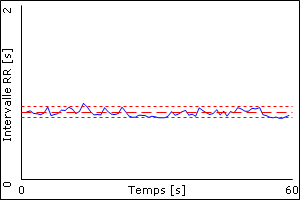 R-R
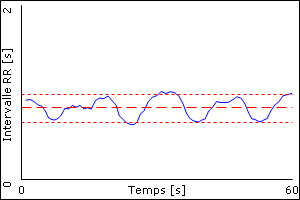 PE Laser déclencheur: Gauche Membre inf[cheville] Moyenne
0.0 mA
Cz-A1
20µV/D 100ms/D
N2b
P2b
0ms
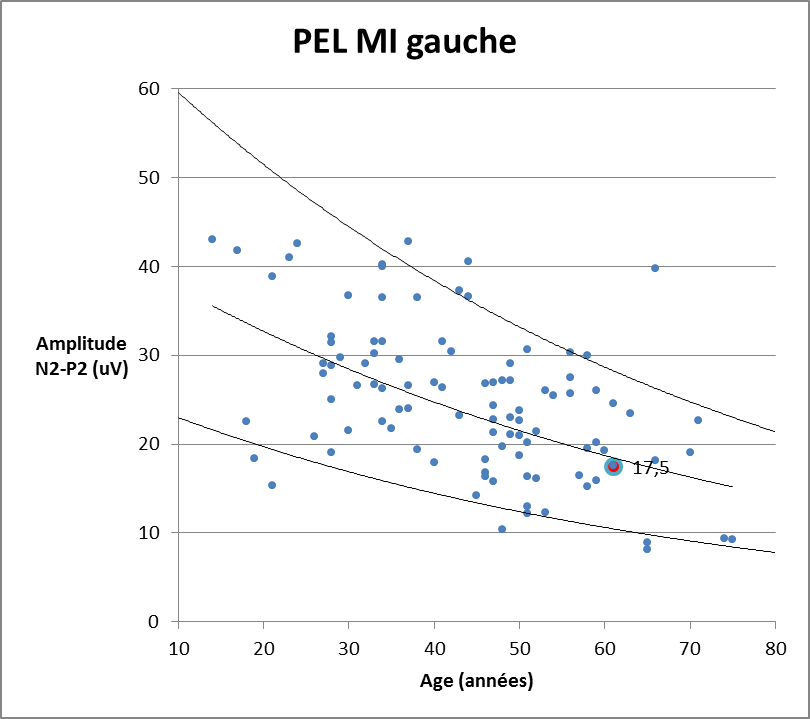 PEL
Site : S1/Left Foot Dorso-Lateral. Méthod : Thermal-Limits. Date examen 17-May-2018.
CS ||=======================[=====*===]
28,5
0 22,8 32
WS [==========*==]=====||
42,5
32 44,9 50
VERT = Normal ROUGE = Anormal
Evaluation of thermal detection threshold(s) for S1/Left Foot Dorso-Lateral reveals: cold sensation (CS) threshold is within the normal range; warm
sensation (WS) threshold is within the normal range.
 
Site : S1/Right Foot Dorso-Lateral. Méthod : Thermal-Limits. Date examen 17-May-2018.
CS ||=====================*=[=========]
21,4
0 22,8 32
WS [============*]=====||
44,1
32 44,9 50
VERT = Normal ROUGE = Anormal
QST
ENMG et DIABèTE
Quantifier et caractériser les formes classiques	- modéré, moyen, sévère : équilibration/co-morbidité ?		=> réévaluation du traitement + kiné	- composante < fibres => médication spécifique	
Identifier des formes plus rares	- motrice, NLD, SA/A : neuropathie dysimmune ?	- composante démyélinisante => IR ? Alcool ? Dysimmun ?		=> prise en charge neurologique